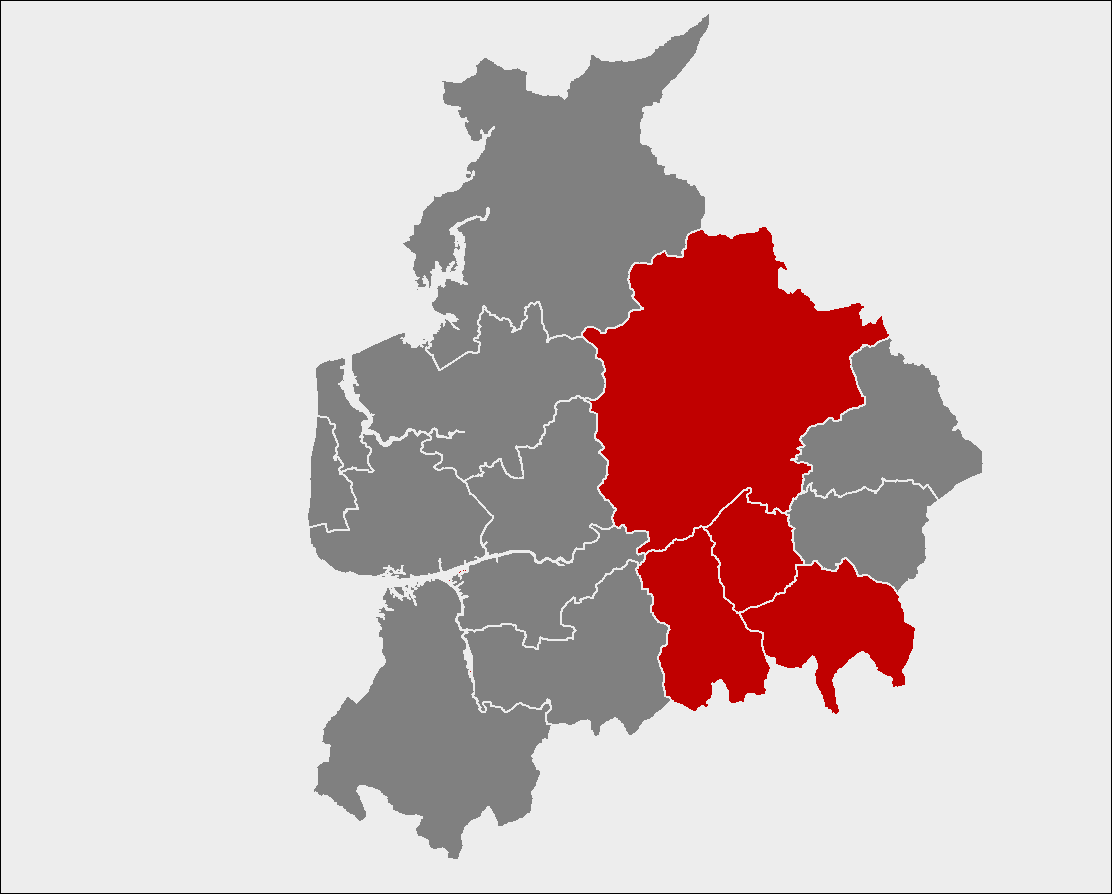 Work and job opportunities in your area
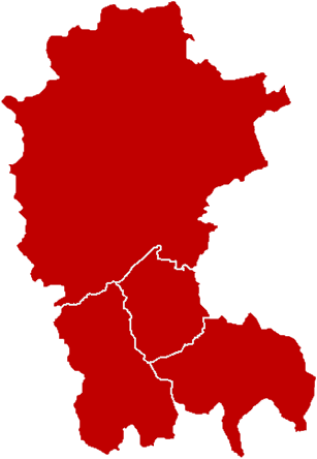 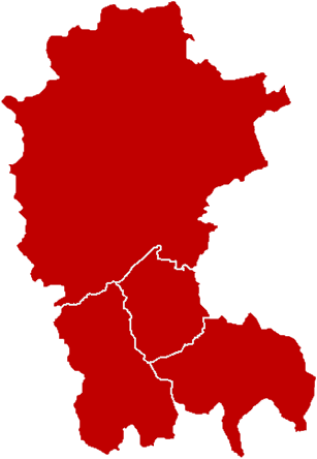 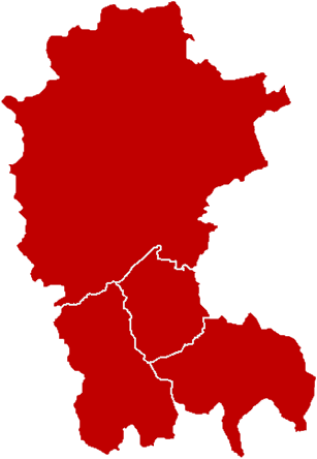 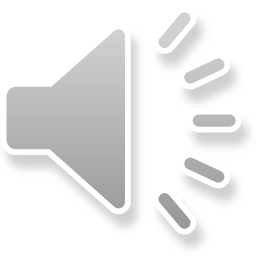 [Speaker Notes: *****PLEASE READ*****

1) This slideshow is for PRESENTATION USE only. Please do not use these slides for print out/ hard copy as some of the slides will not make sense.  

2) Do not edit the content or animations on each of the slides, as this will affect the timings of the presentation. If you need to make the presentation shorter, removing whole slides will allow for the presentation to remain aligned with the animations and transitions. 

3) The music will only play if the presentation is started from the first slide. Please avoid stopping and resuming the presentation, as this will result in a silent slideshow. 

4) For any queries, please contact LancsSkillsHub@lancashirelep.co.uk]
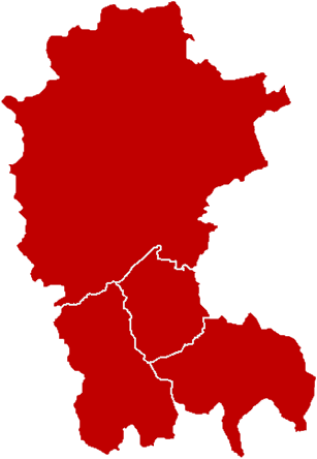 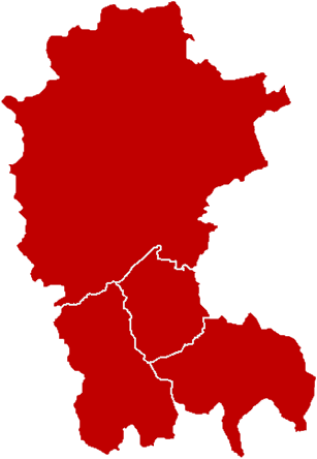 What do you know about the jobs in your local area?
Clitheroe
Longridge
Accrington
Blackburn
Rossendale
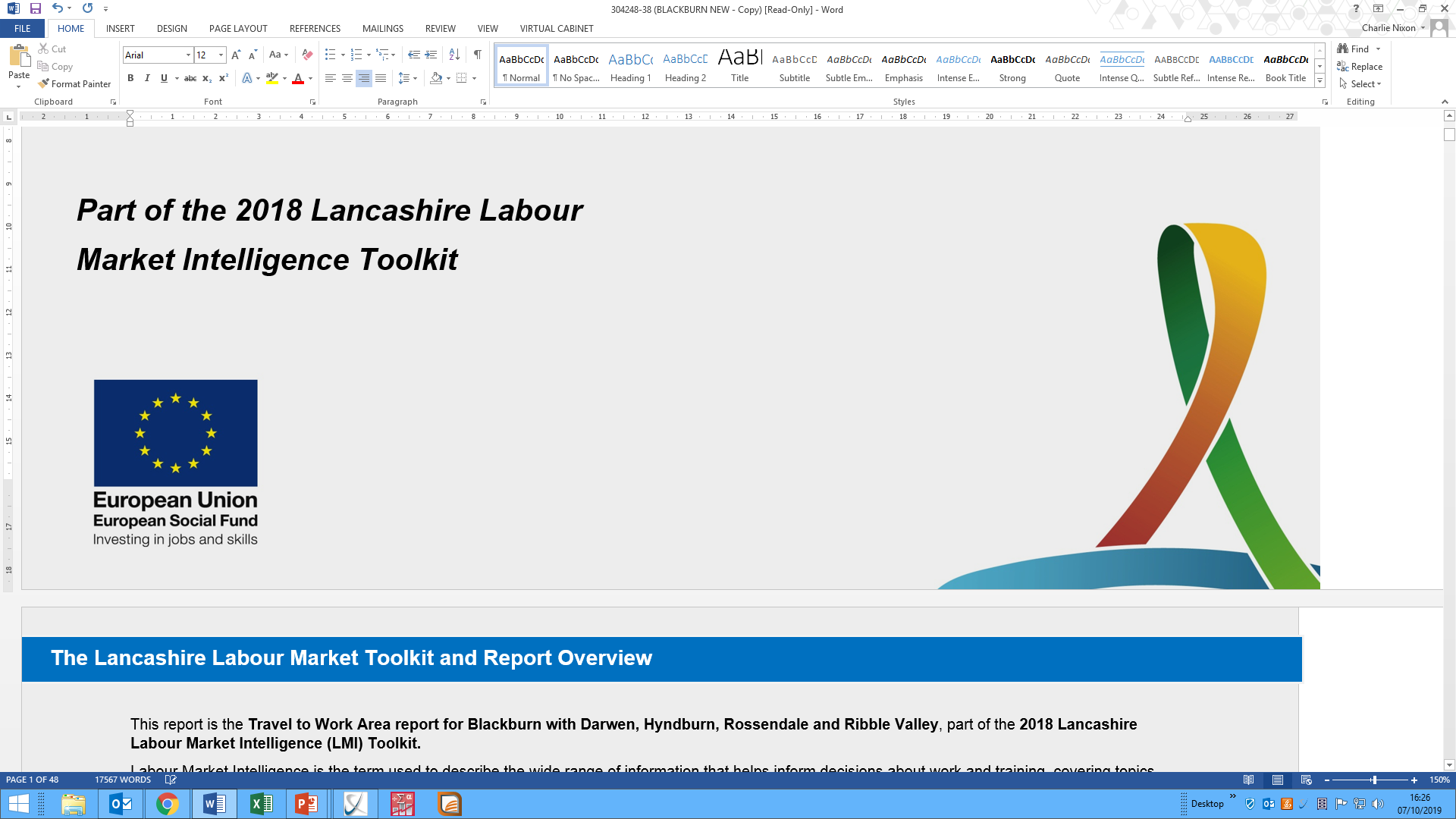 Darwen
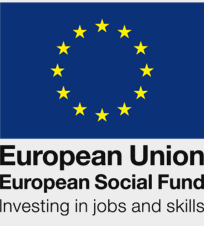 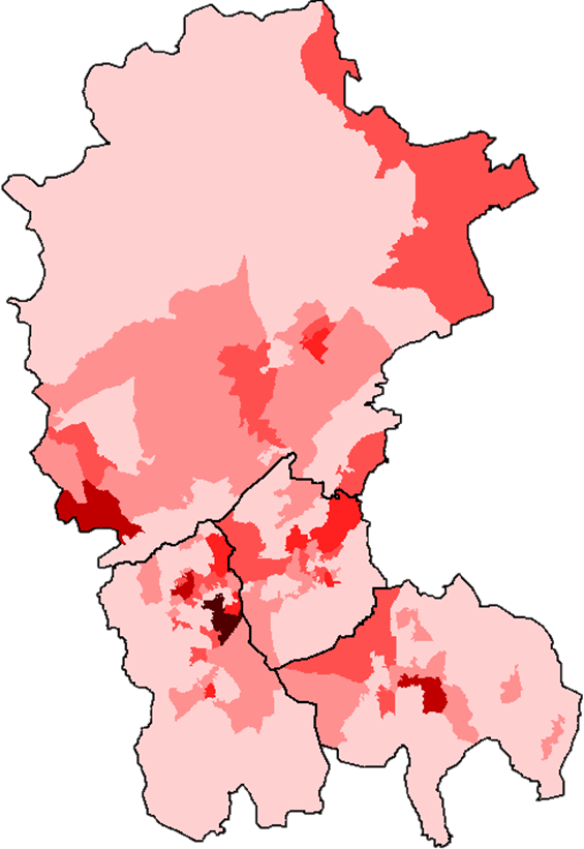 There are 153,600 jobs across the area
Around 1 in 3 people work outside the area
Preston (5,450)
Clitheroe
Moorfield Industrial Estate
Longridge
Samlesbury
Burnley (6,240)
Accrington
Blackburn
Shadsworth and Walker Industrial Estates
The darker the colour, the more people are employed
Rossendale
Darwen
Manchester (3,020)
Rochdale (3,110)
Bury (3,160)
13,320
An overview of your area
20,300
Are self-employed
Number of businesses
7,200
Are unemployed
155,700
People in work
Almost one-third of people have gone onto higher education
The top five industries with the most jobs are:
£
20,000 JOBS
Retail (including motor trade)
23,000 JOBS
Advanced Manufacturing
21,000 JOBS
Health and Social Care
£
17,000 JOBS
Logistics
18,000 JOBS
Financial and Professional Sector
What are some of the businesses in these sectors?
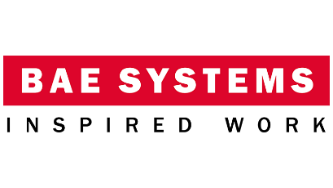 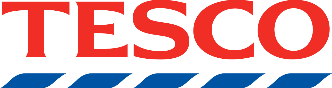 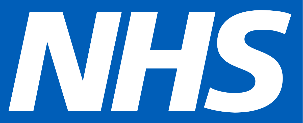 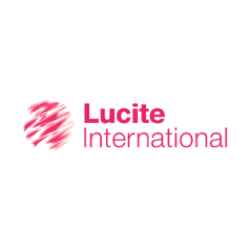 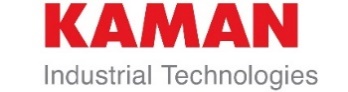 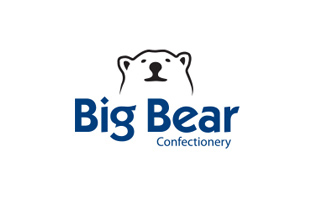 £
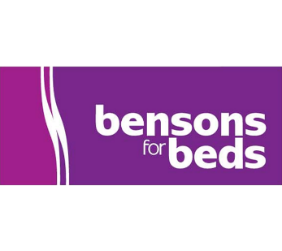 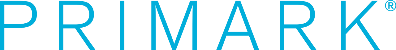 20,000 JOBS
Retail (including motor trade)
23,000 JOBS
Advanced Manufacturing
21,000 JOBS
Health and Social Care
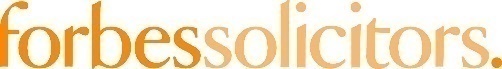 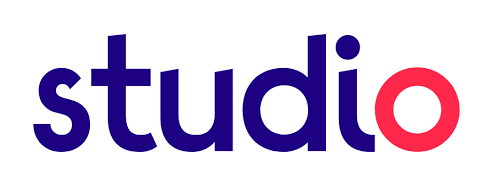 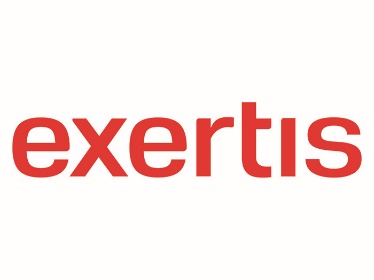 £
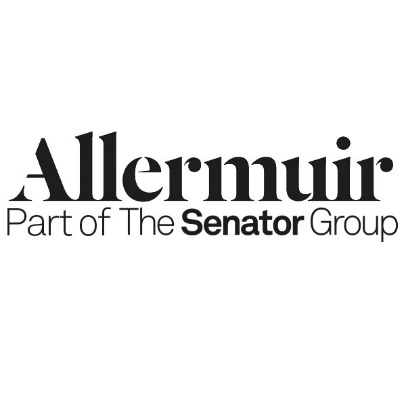 17,000 JOBS
Logistics
18,000 JOBS
Financial and Professional Sector
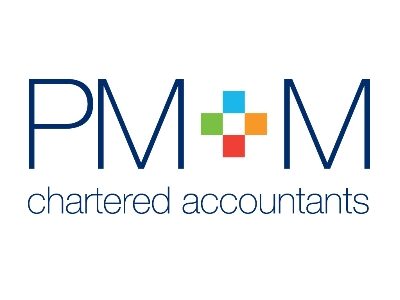 There are some well known large businesses, but most employ fewer than 10 people
40
Are large businesses
(Employing 250+ people)
240
Are medium-sized businesses
(Employing 50 to 249 people)
1,300
Are small businesses
(Employing 10-49 people)
11,745
Are micro businesses
(Employing 0-9 people)
Where are key employers based in your area?
Ribble Valley Council
Northcote Group
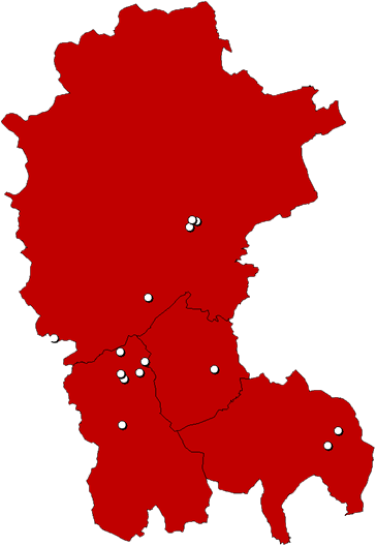 Printed Cup Company
GTA England
James Places
Education Partnership Trust
Digital 22
Exertis
Clitheroe
BAE Systems
Longridge
Allermuir
Forbes Solicitors
Harworths Chartered Accountants
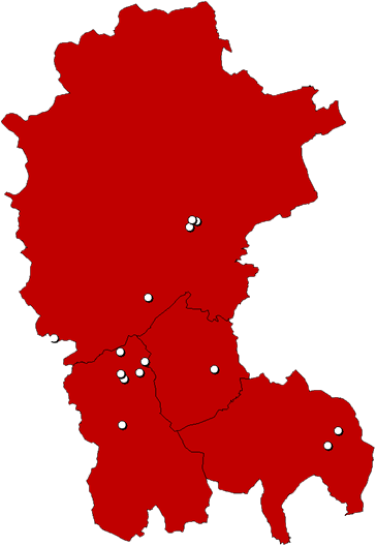 Accrington
Blackburn Youth Zone
Blackburn
Orthoplastics
Herbert Parkinson
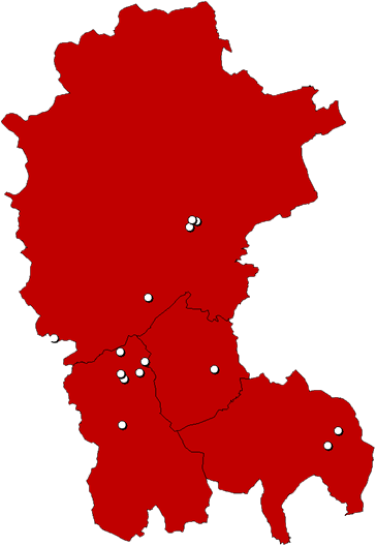 Darwen
Rossendale
Rossendale Borough Council
KAMAN Composites
Big Bear Confectionary
PM & M Accounting
Bensons for Beds
Local employers will need to recruit over 19,000 workers each year over the next decade to meet sector growth and replace those leaving their jobs
2,600 JOBS
Financial and Professional Sector
2,200 JOBS
Manufacturing
1,900 JOBS
Visitor Economy
2,600 JOBS
Health and Social Care
4,100 JOBS
Wholesale and Retail
£
1,500 JOBS
Creative and Digital
1,400 JOBS
Education
700 JOBS
Construction
The skills that are highly desired by local employers are:
Teamwork
Time management
Communication
Digital skills
Initiative
Critical thinking and problem solving
Over the next 10 years businesses will be looking for employees with higher qualifications
-1,100 JOBS
Level 1 GCSE 3-1 NVQ 1
900 JOBS
Level 3 A & AS Level / NVQ 3
-1,700 JOBS
Level 2 GCSE 9-4 /NVQ 1
-1,600 JOBS
No qualifications
900 JOBS
Level 4 Degree HND / HNC / NVQ 4
In addition, 2,100 jobs per year are expected to require other qualifications, including apprenticeships, for which the level is not specified
The higher the qualifications you have, the more you can earn
£757 per week
£531 per week
£511 per week
£513 per week
£413 per week
Level 4 Degree HND / HNC / NVQ 4
Level 3 A & AS Level / NVQ 3
Level 1 GCSE 3-1 NVQ 1
Level 2 GCSE 9-4 /NVQ 1
No qualifications
Figures reflect average earnings by highest qualifications held, at the national level.
[Speaker Notes: Source: Careers Online - Weekly Earnings by Qualification, 2019
These figures are national (rather than local) evidence, reflecting limits on data availability]
Living in your area is cheaper than other areas of England
£240,000
£217,250
£150,000
£130,000
£119,950
£100,000
England
Hyndburn
Blackburn with Darwen
Rossendale
Ribble Valley
Lancashire
With cheaper house prices across your area, you will be able to save for a house quicker than other areas of England
24,830 residents of your area are participating in Further Education (FE)
Data for local FE providers shows…
4%
Attend Sixth Form College
14%
Attend Other Public Funded Institutions 
(Local Authorities and Higher Education)
46%
Attend General FE College
14%
Attend Schools
22%
Attend Private Sector Funded Institutions
FE students tend to be younger in your area compared to the rest of England.
Figures may not sum due to rounding.
[Speaker Notes: Due to data limitations, the analysis of the student age profile relates to FE provision that is ESFA-funded and captured in Individualised Learner Record returns only. This excludes school sixth form provision which accounts for 2,800 learners]
There are lots of options for young people finishing education at age 18
65%
Carry on in education
Of which…
56%
6%
3%
Into other types of education
Go to university
Go to college
81%
In sustained education or employment
16%
Go into employment
9%
Of which do an apprenticeship
3,350
People in your area started an apprenticeship in 2018/19
1,200  Were under the age of 19 and 2,150 were over the age of 19
The most popular subject areas are:
390
Retail and Commercial Enterprise
210
Construction, Planning and the Built Environment
920
Business, Administration and Law
580
Engineering and Manufacturing
160
Information and Communication Technology
810
Health, Public Services and Care
£
Figures may not sum due to rounding.
Advanced and higher levels account for 43% of under 19 apprenticeships 
and 
69% of over 19 apprenticeships in your area
Figures may not sum due to rounding.
For more information
Click this link for the Report